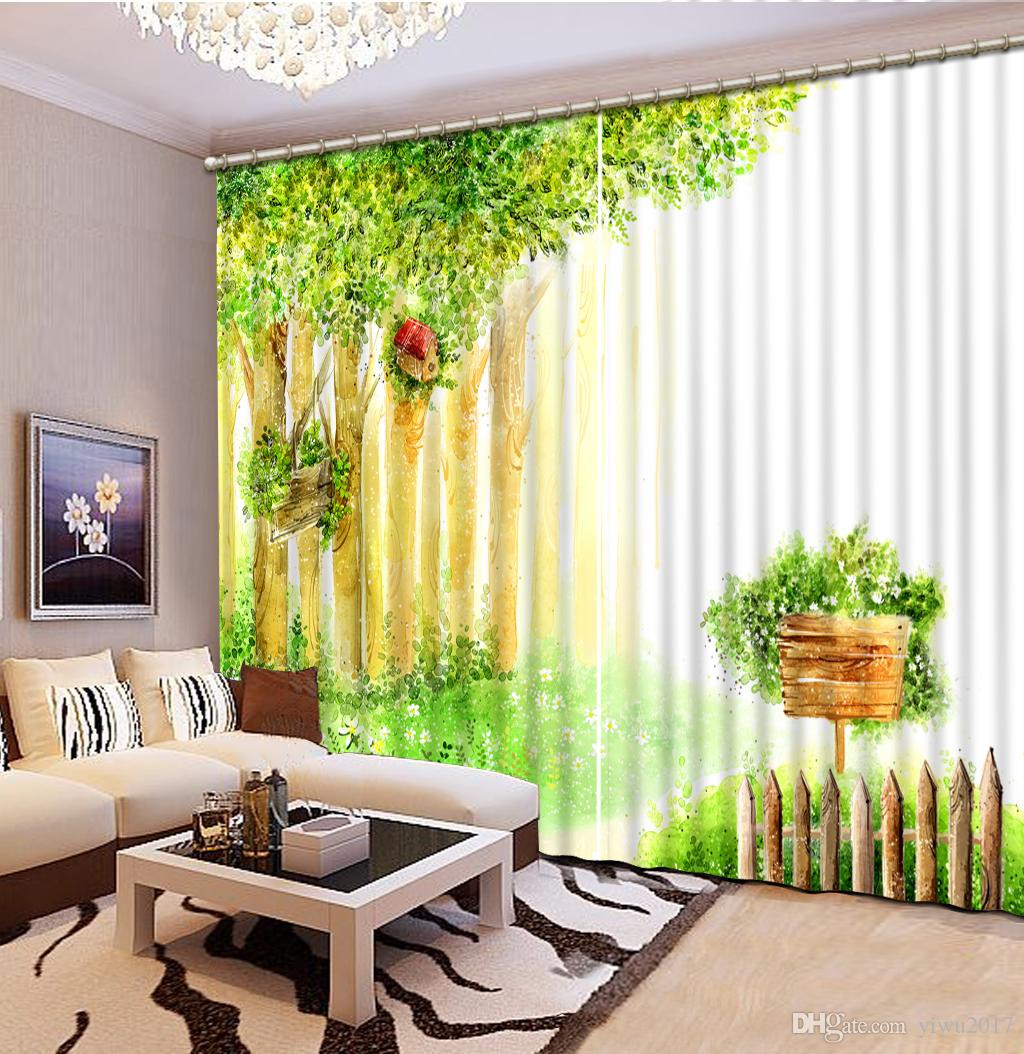 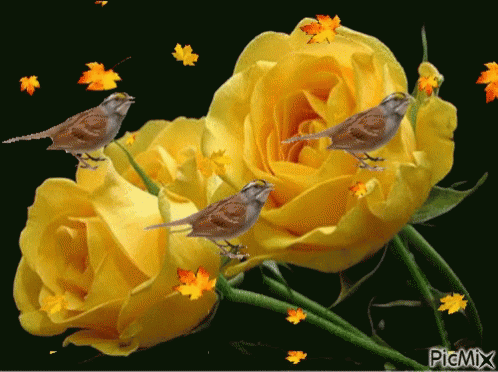 আজকের পাঠে সকলকে স্বাগতম
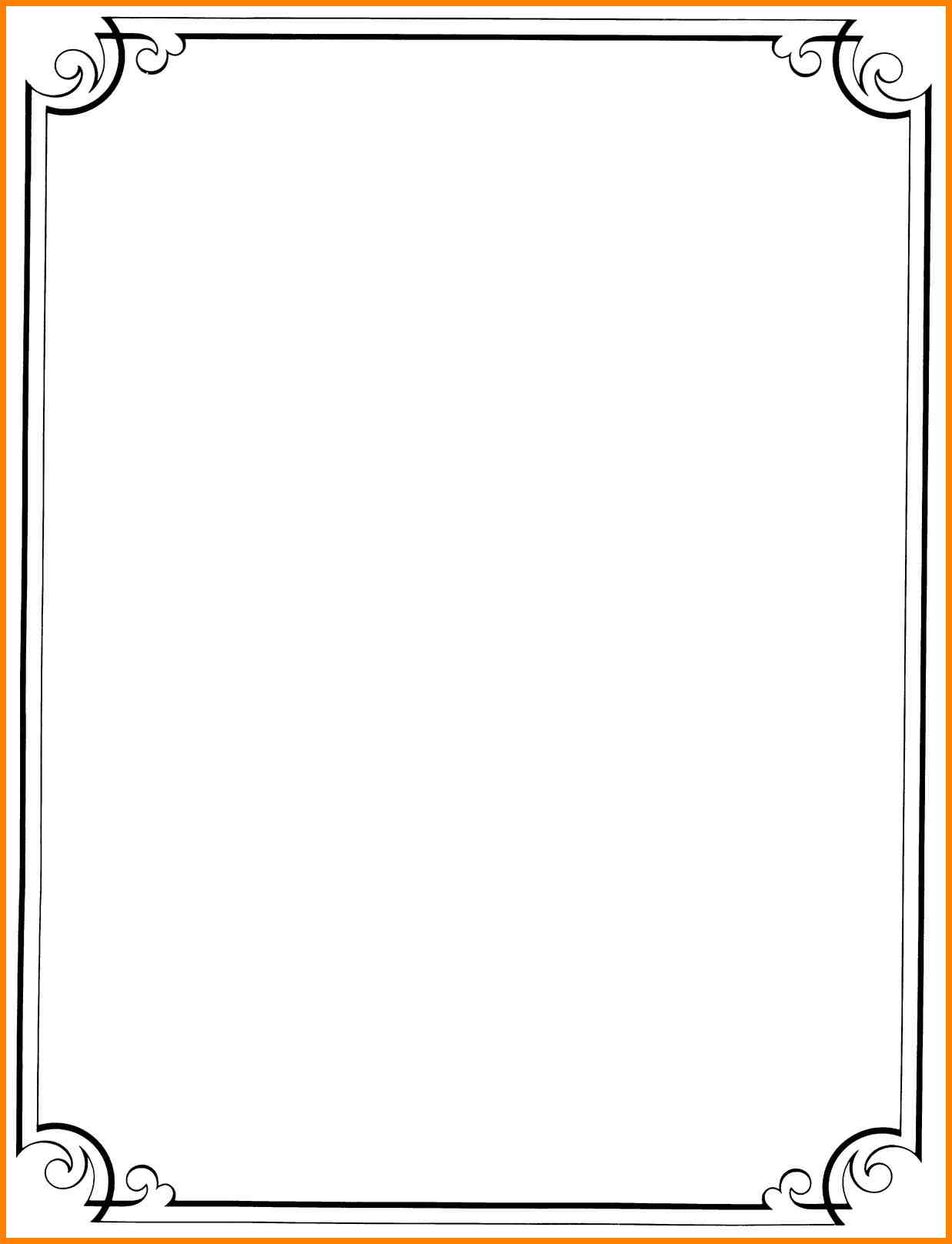 শিক্ষক পরিচিতি
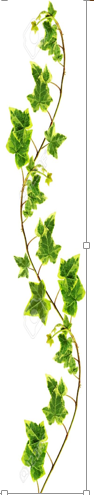 পাঠ পরিচিতি
শ্রেণি –পঞ্চম
 বিষয় – প্রাথমিক বিজ্ঞান  
সাধারণ পাঠ-প্রাকৃতিক সম্পদ 
বিশেষ পাঠ-সম্পদ ----হয়।   
সময়-৪৫ মিনিট।
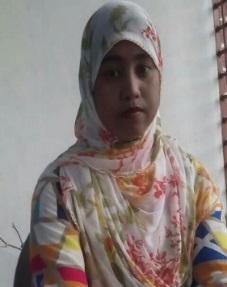 মোছাঃ শারমিন সুলতানা
 সহকারী শিক্ষক
পোড়াহাটি সরকারী প্রাথমিক বিদ্যালয়
sherminmithu@gmail.com
Mob: 01735274572
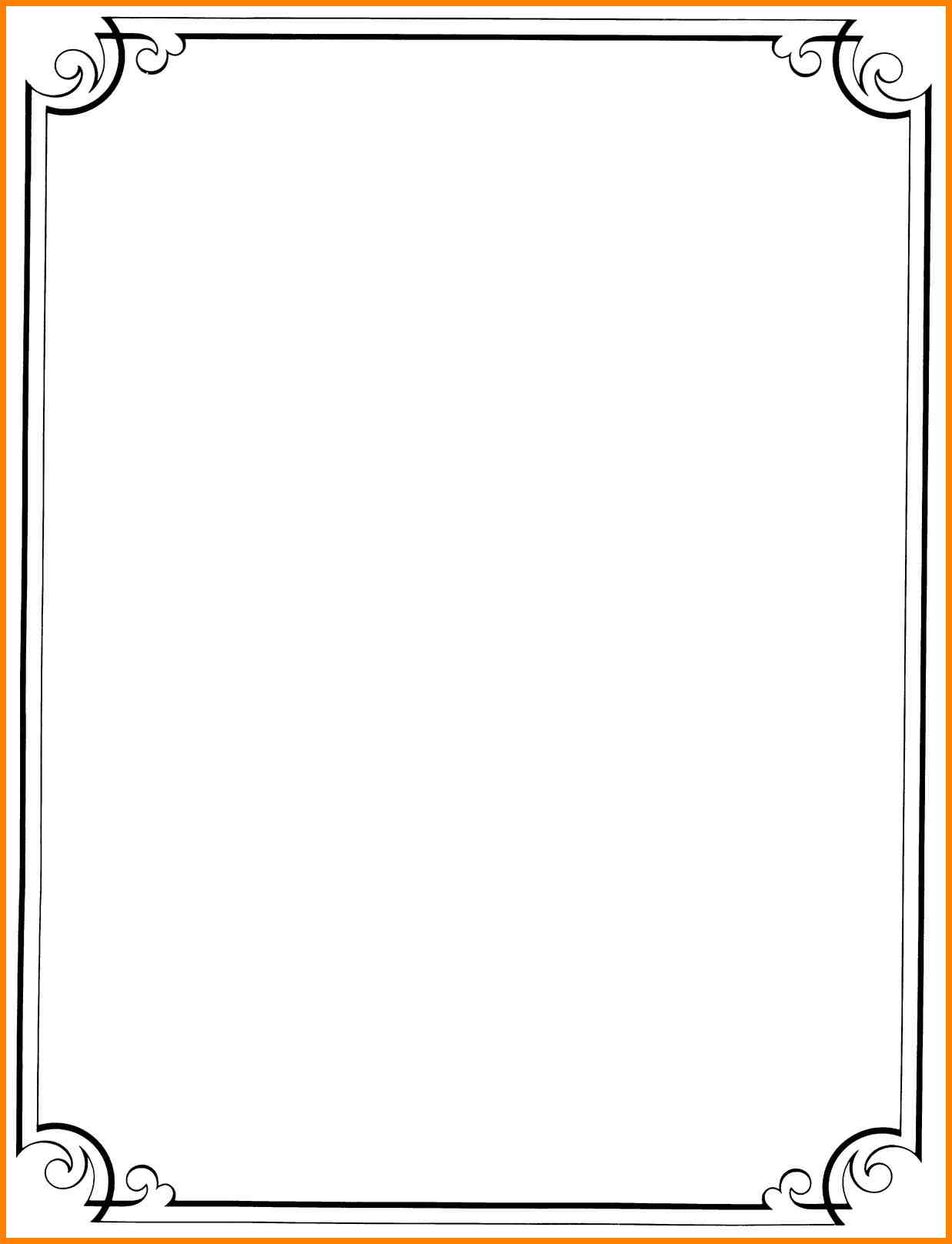 এগুলো কিসের ছবি দেখতে পারছো
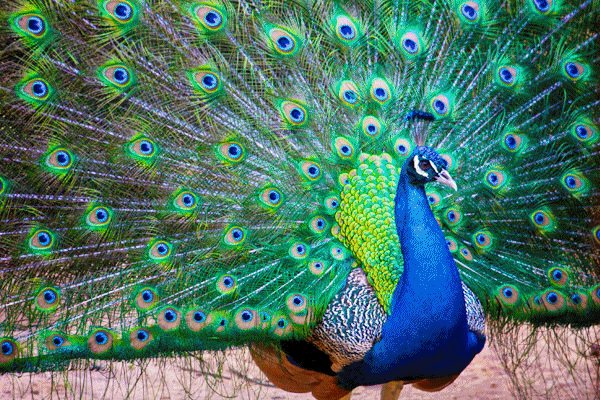 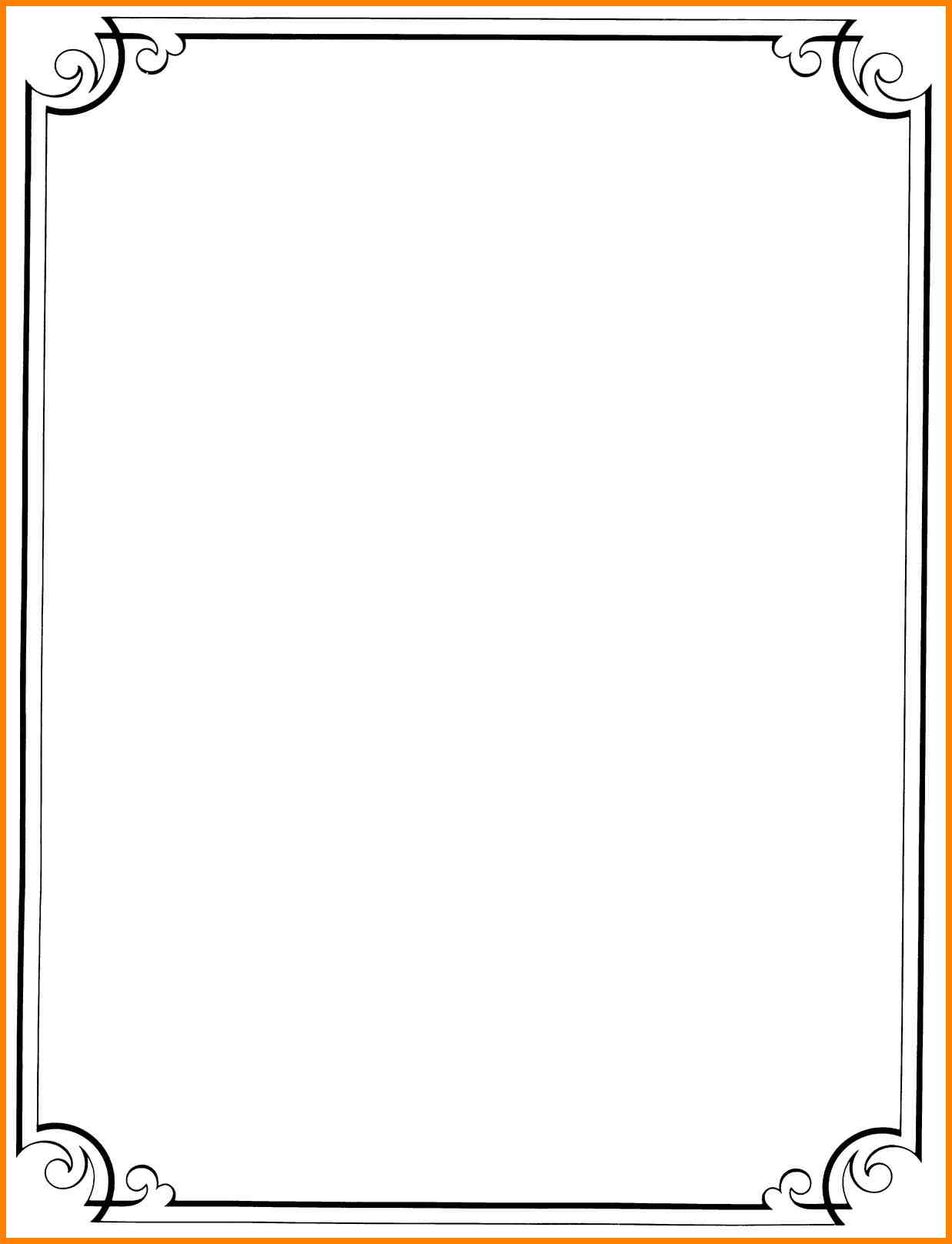 আমাদের আজকের পাঠ
প্রাকৃতিক সম্পদ
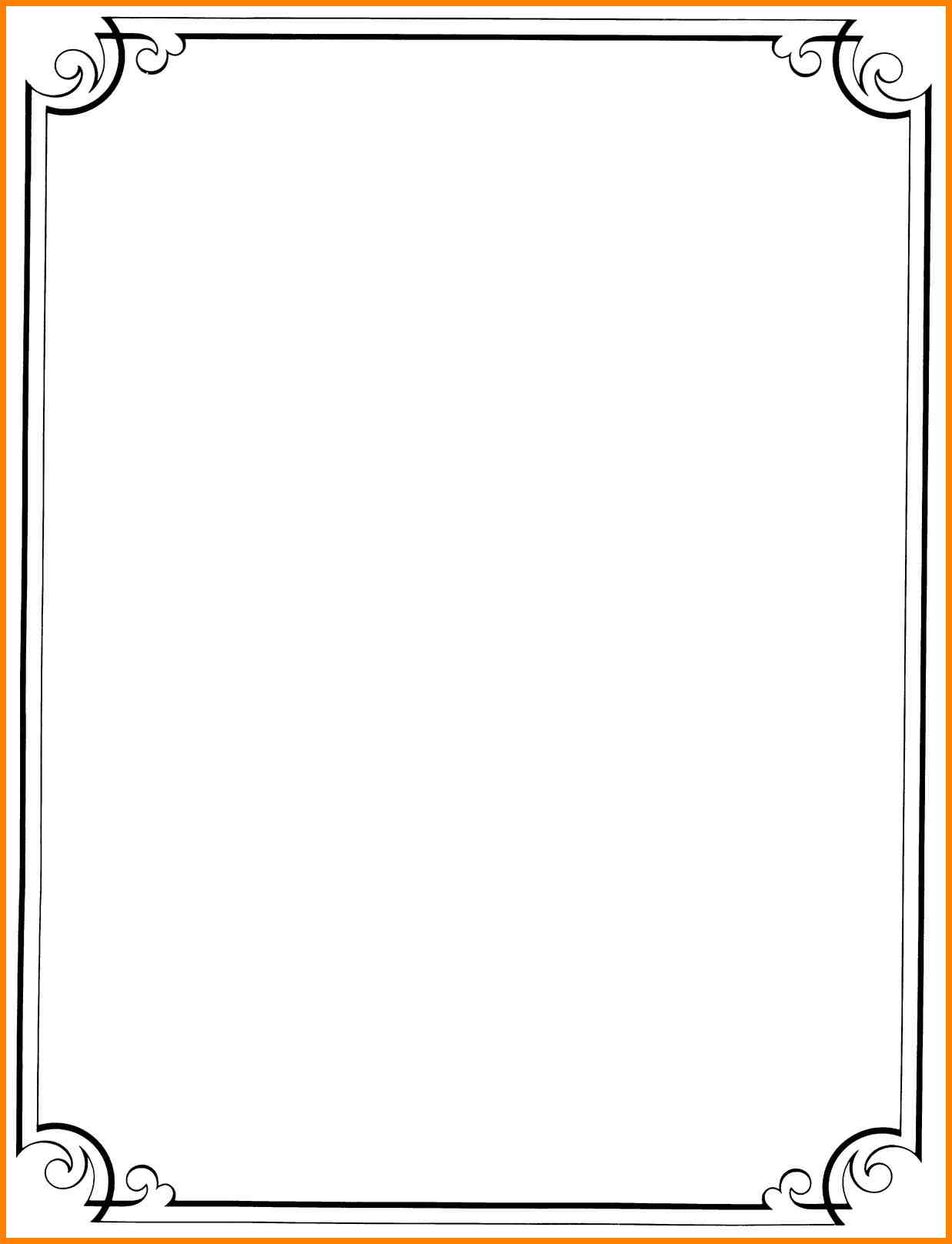 শিখনফল
এই পাঠশেষে শিক্ষার্থীরা......
প্রাকৃতিক সম্পদ কী তা বলতে পারবে;
প্রাকৃতিক সম্পদগুলোর তালিকা করতে পারবে;
বিভিন্ন ধরনের প্রাকৃতিক সম্পদের ব্যবহার জানবে।
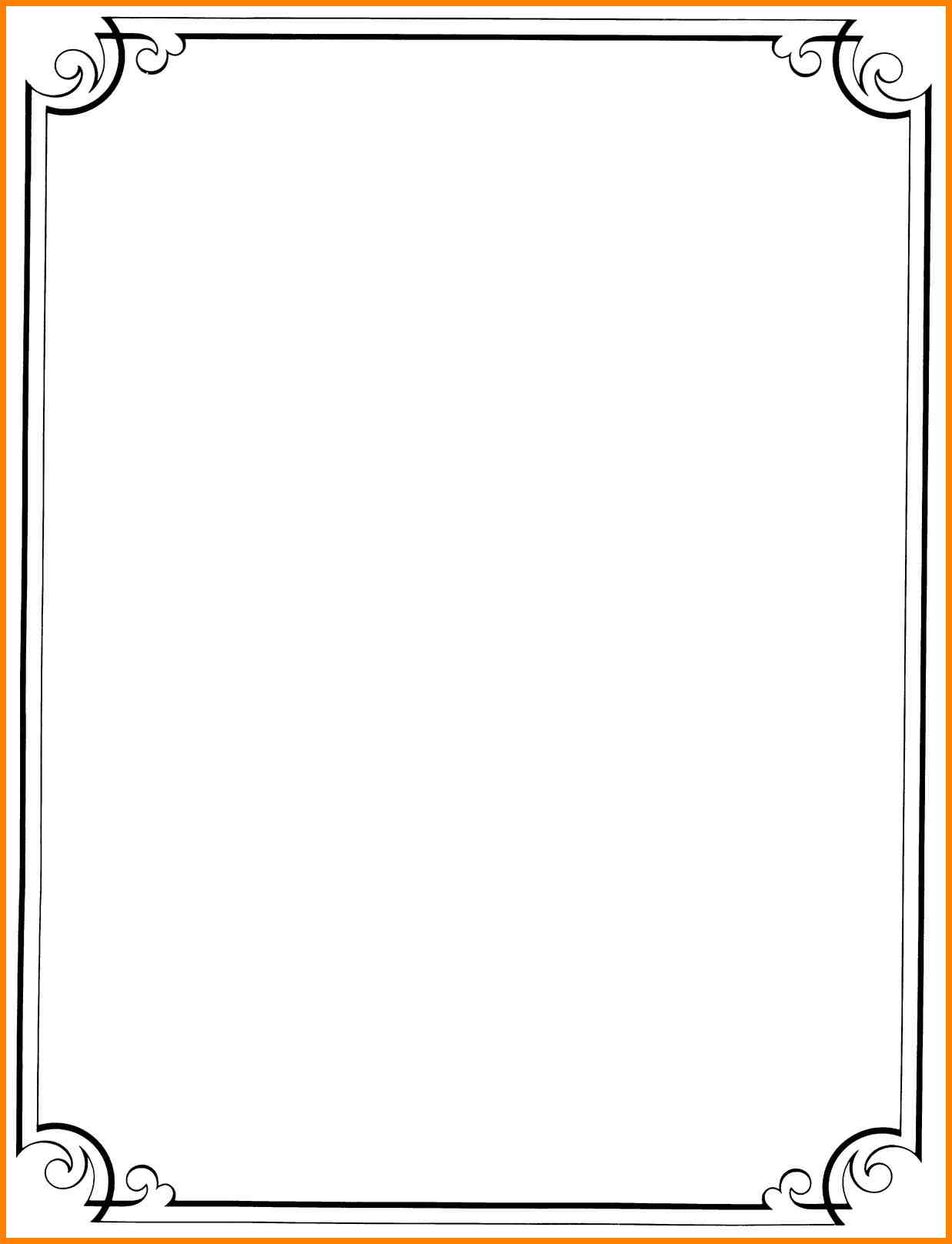 সম্পদ দুই প্রকার
মানবসৃষ্ট সম্পদ।
প্রাকৃতিক সম্পদ
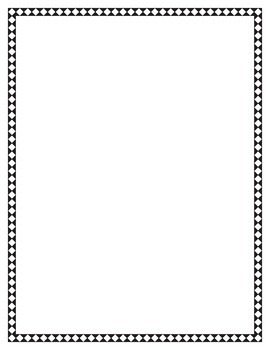 প্রকৃতিতে পাওয়া যে সকল সম্পদ মানুষ তার চাহিদা
 পূরণের জন্য ব্যবহার করে থাকে তাই প্রাকৃতিক সম্পদ।
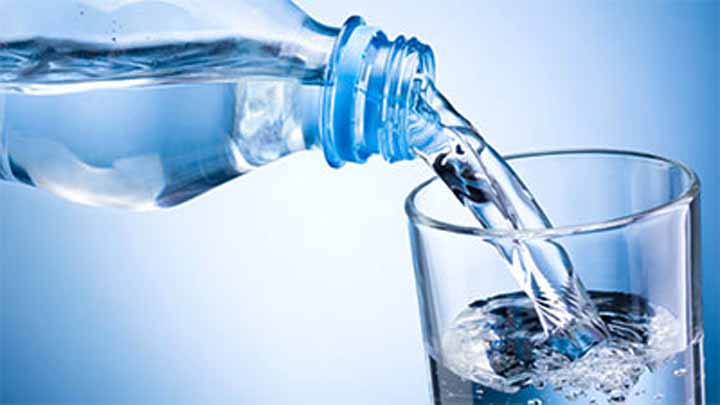 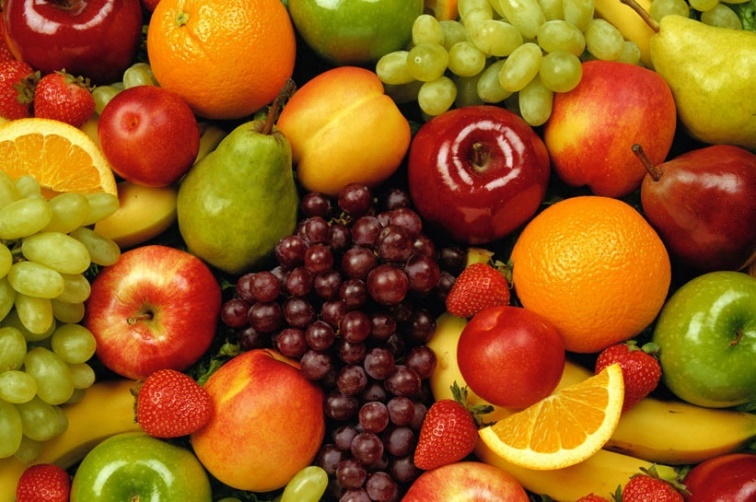 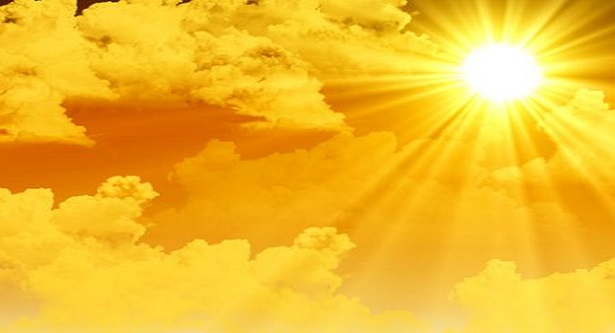 ফলমূল
পানি
আলো
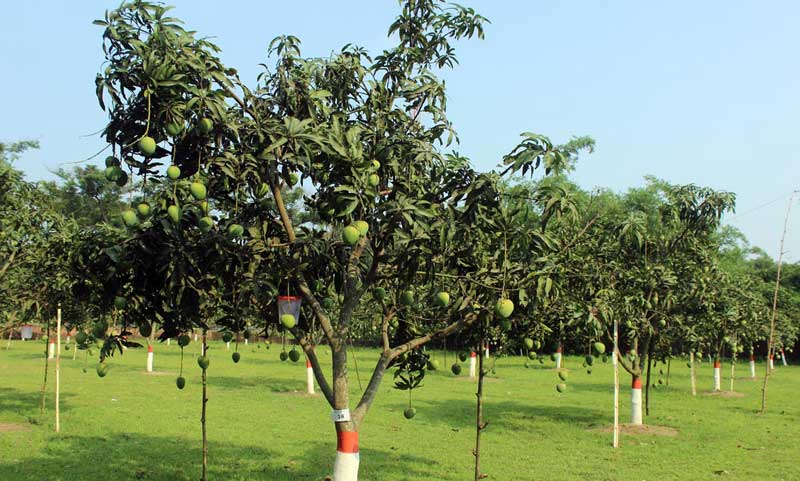 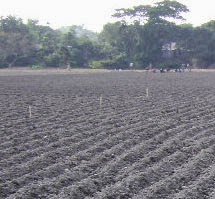 গাছপালা
মাটি
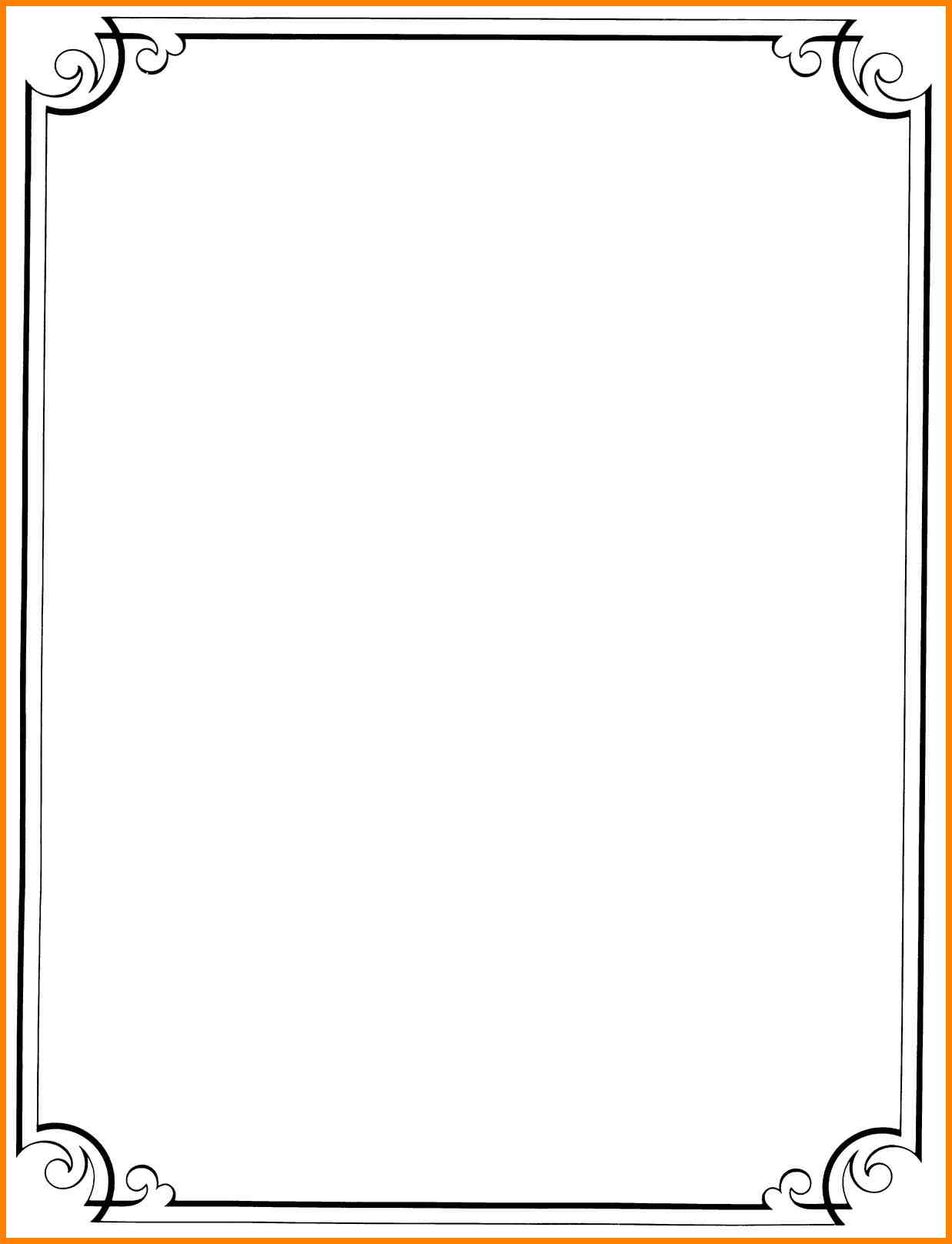 নিচের ছবি গুলো লক্ষ্য কর।
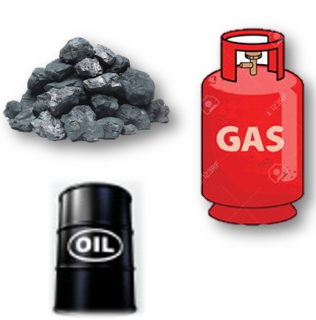 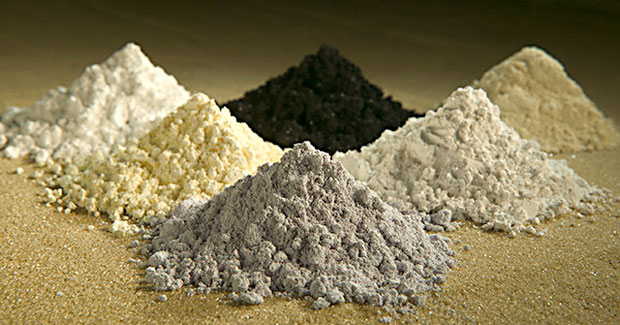 খনিজ সম্পদ
জীবাশ্ম জ্বালানি
খনিজসম্পদ,জীবাশ্ম জ্বালানি এসব ও প্রকৃতিক সম্পদ।
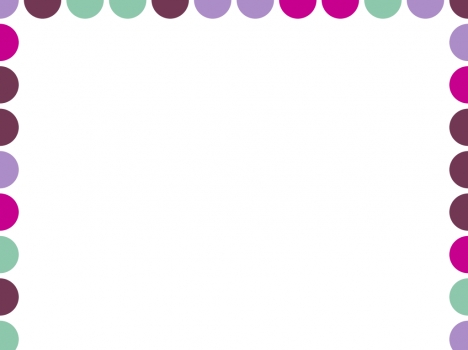 প্রাকৃতিক সম্পদ থেকে আমরা নিচের জিনিস গুলো পেয়ে থাকি:
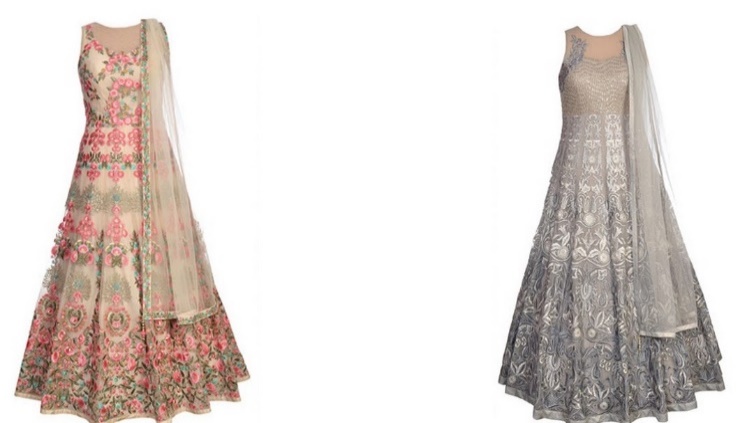 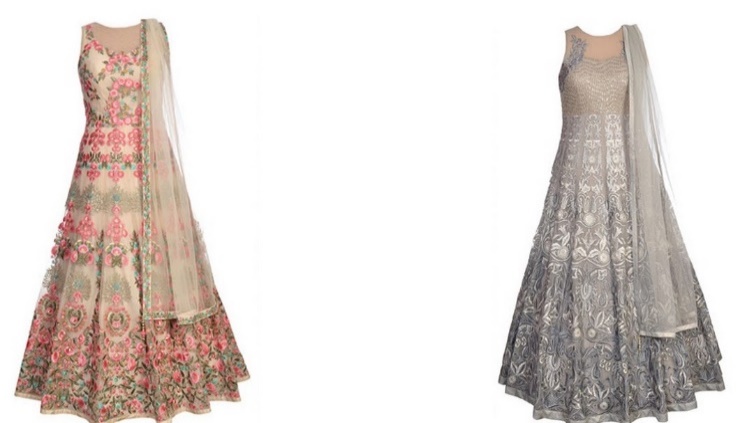 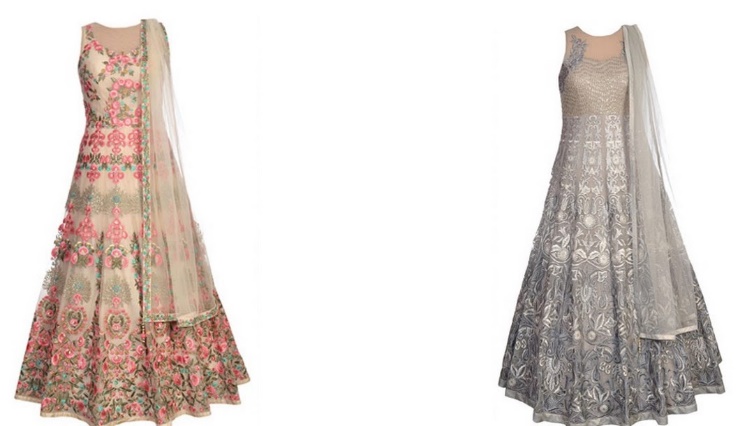 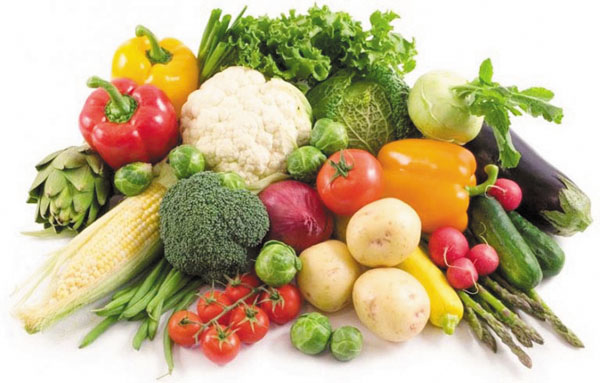 খাদ্য
বস্ত্র
শক্তি
বাসস্থান
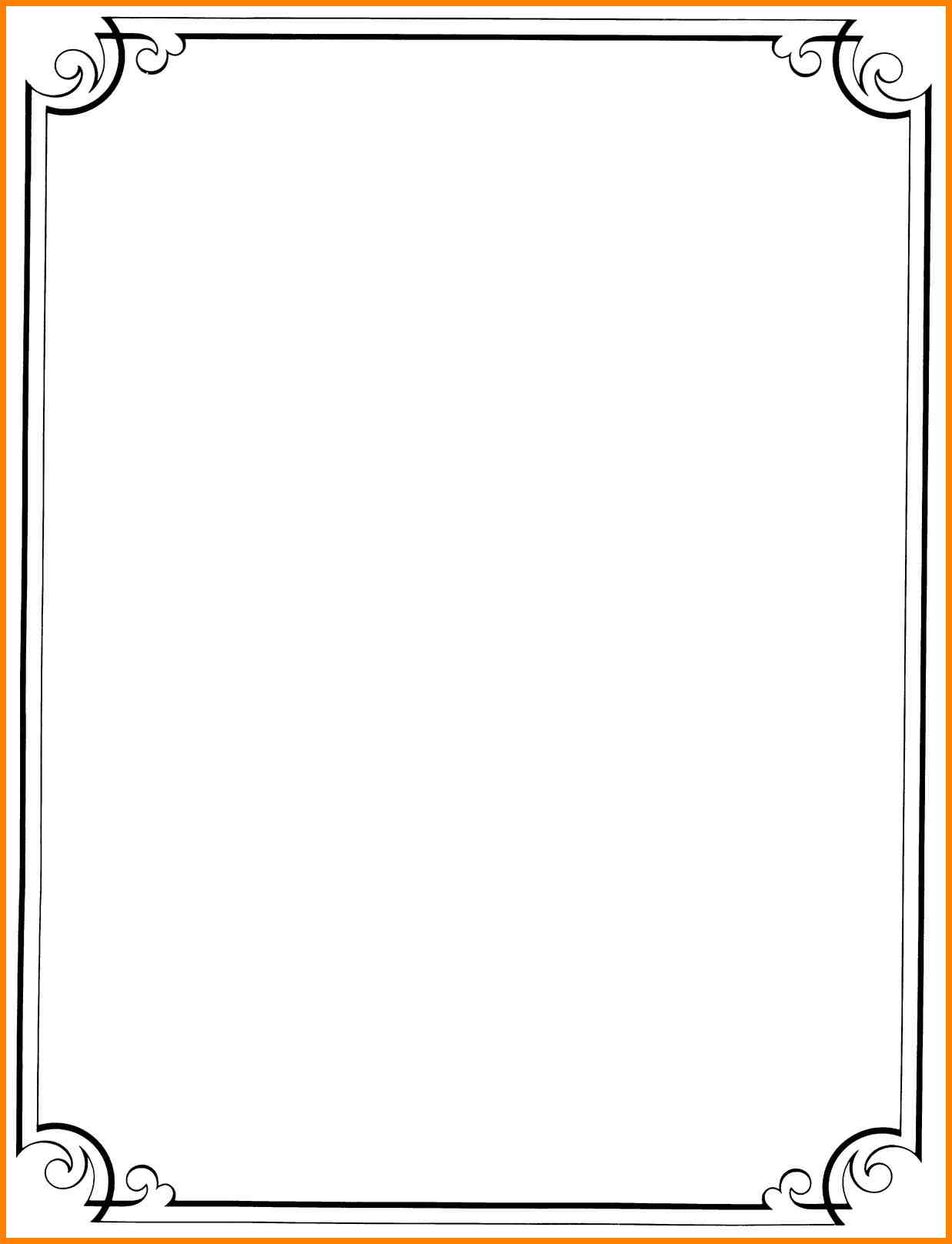 মানুষের তৈরি জিনিসই হলো মানবসৃষ্ট সম্পদ।
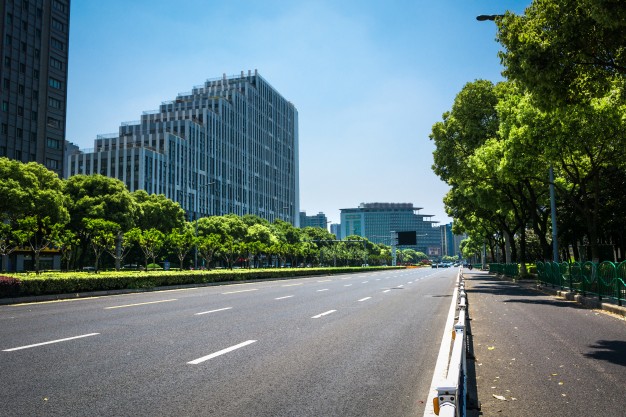 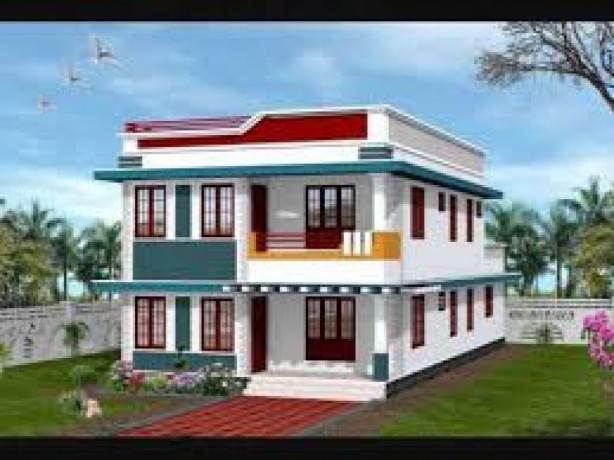 মানবসৃষ্ট    
   সম্পদ
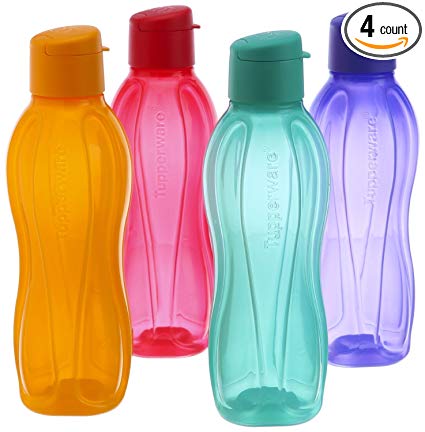 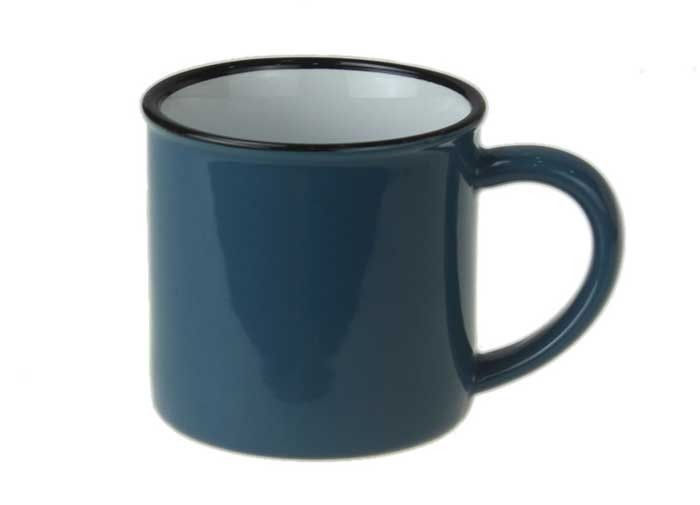 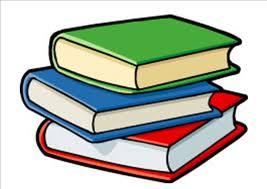 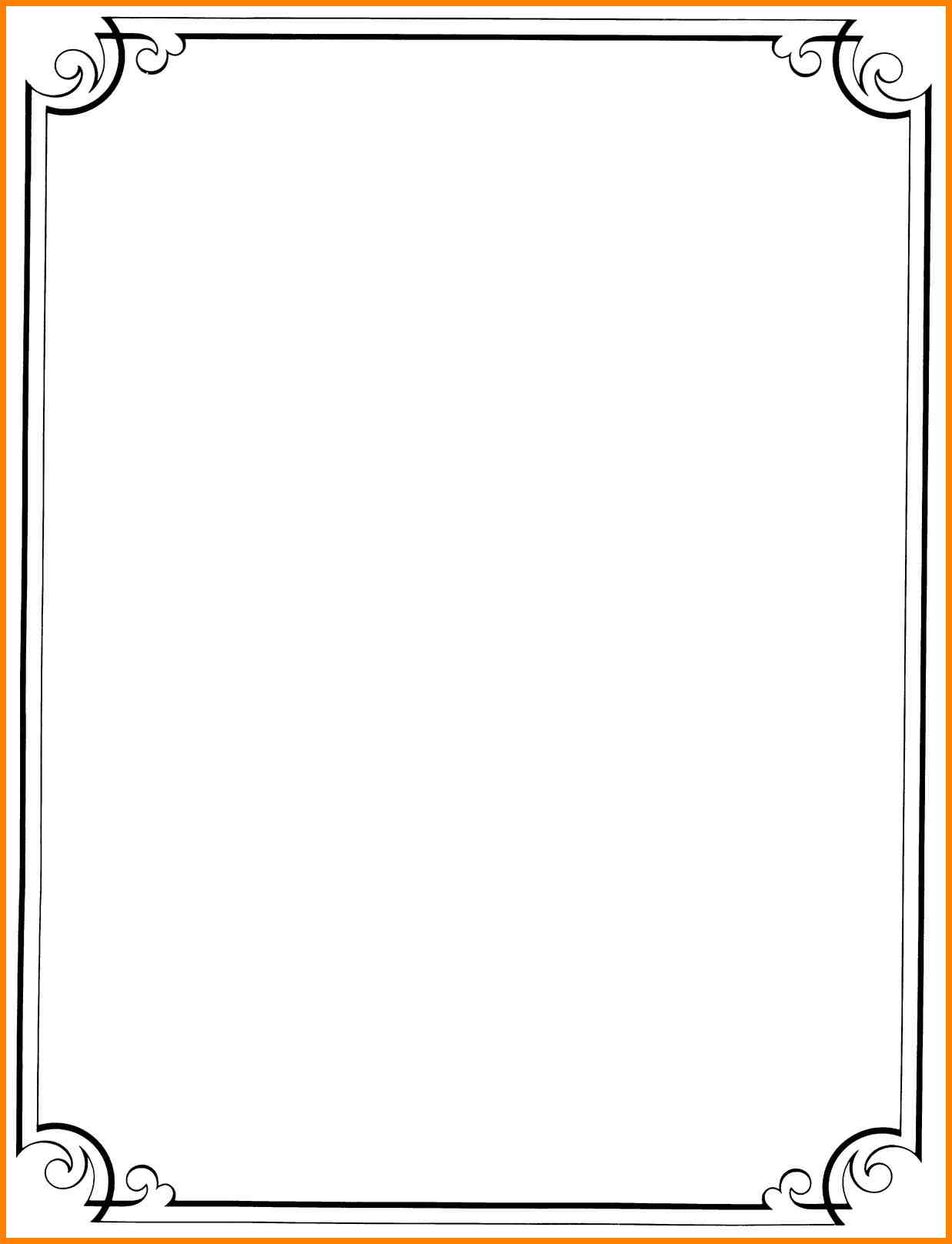 মানবসৃষ্ট সম্পদ প্রকৃতি থেকেই আসে
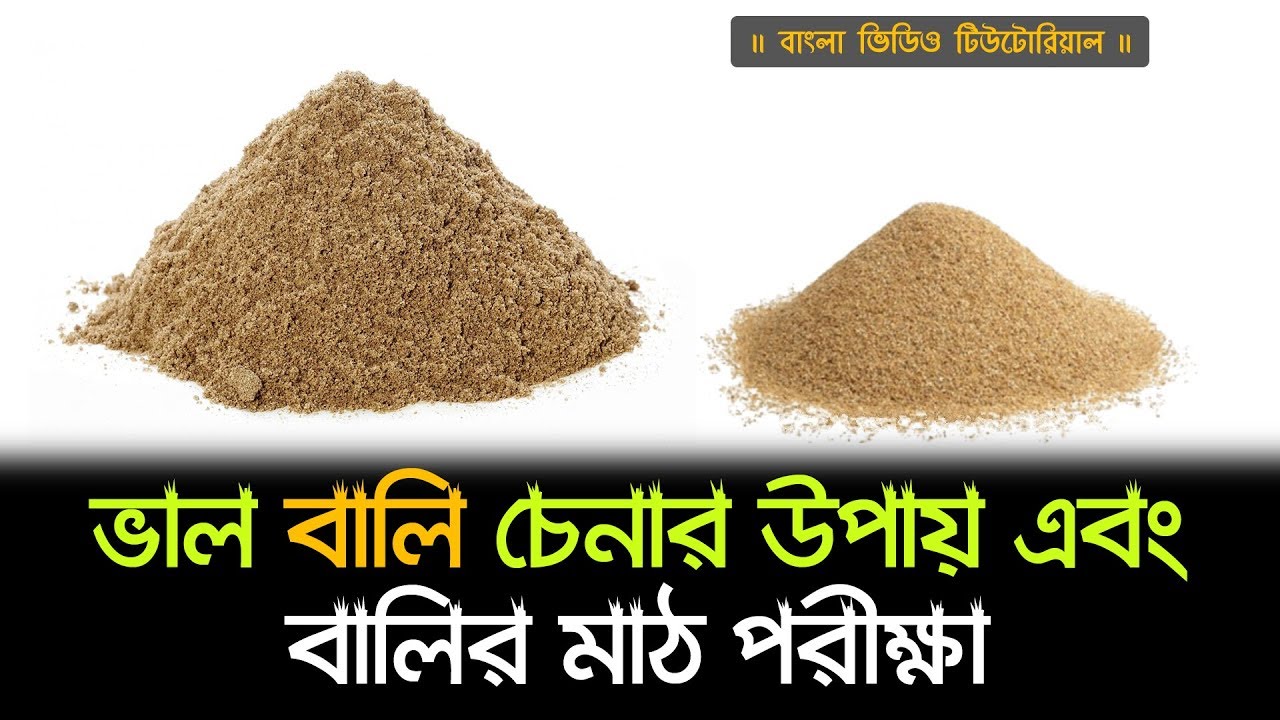 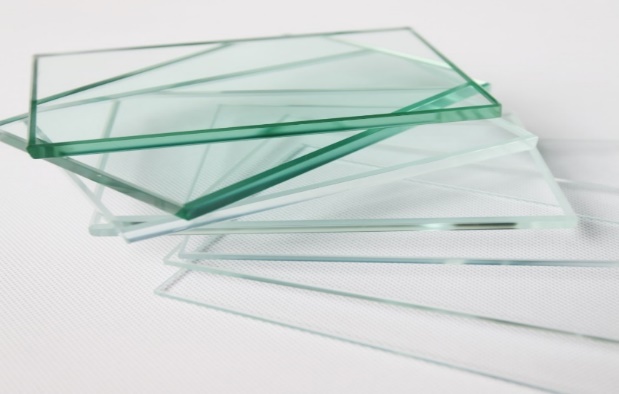 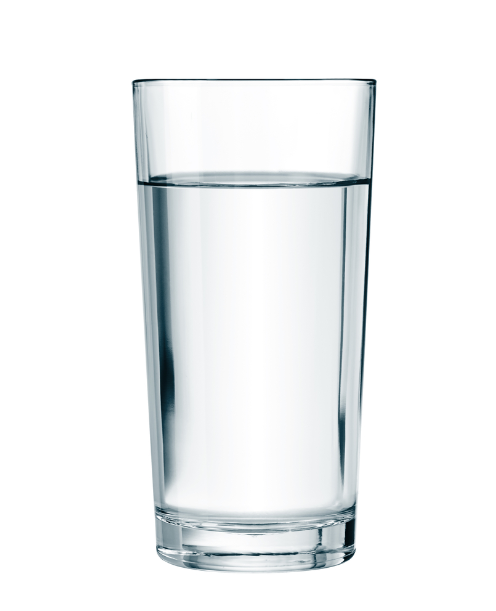 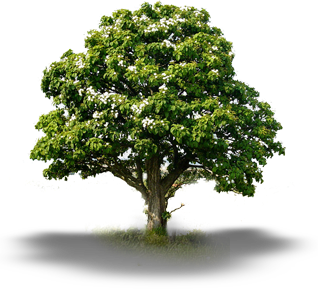 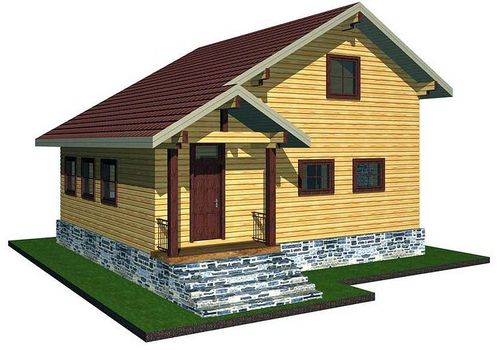 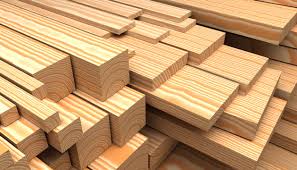 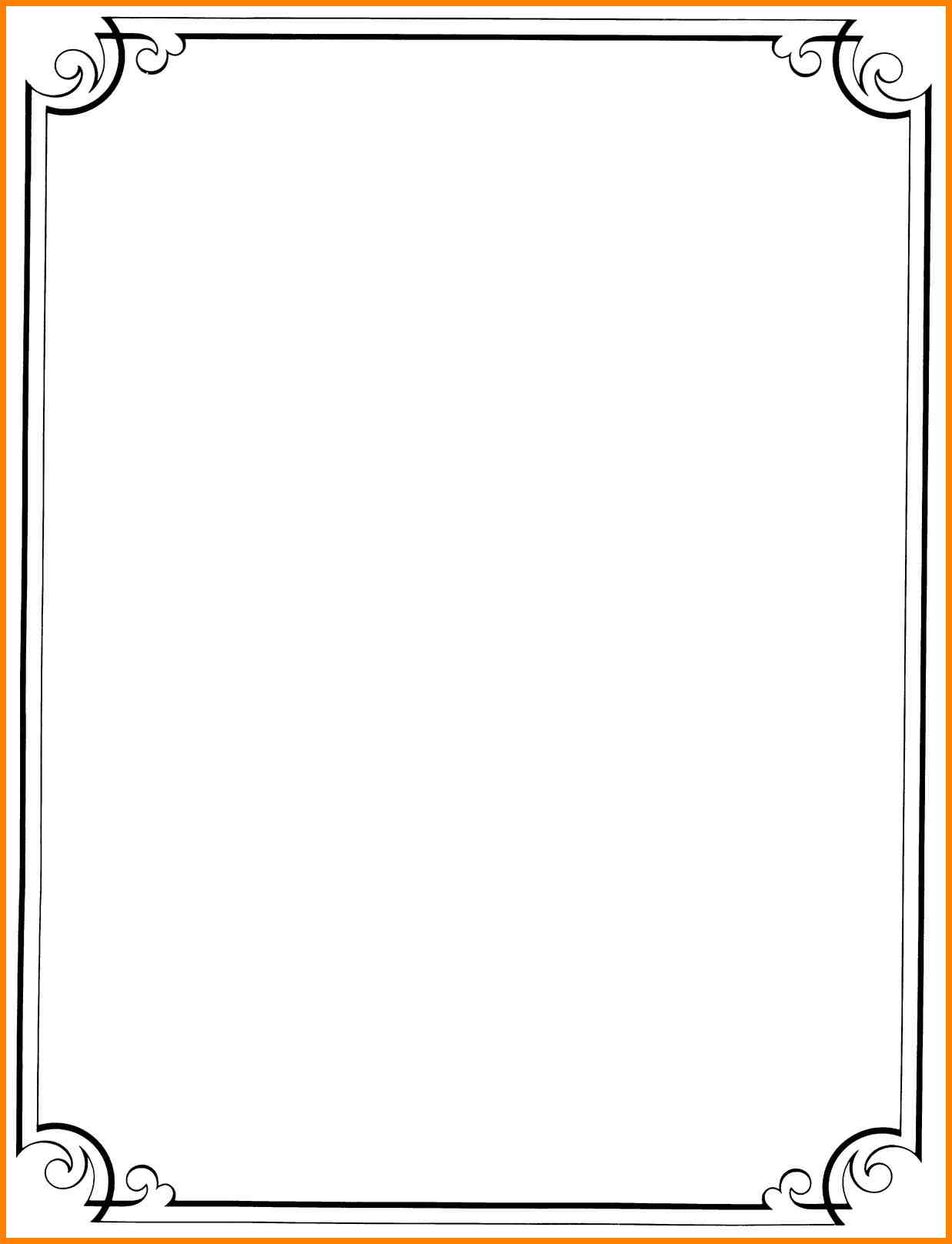 একক কাজ
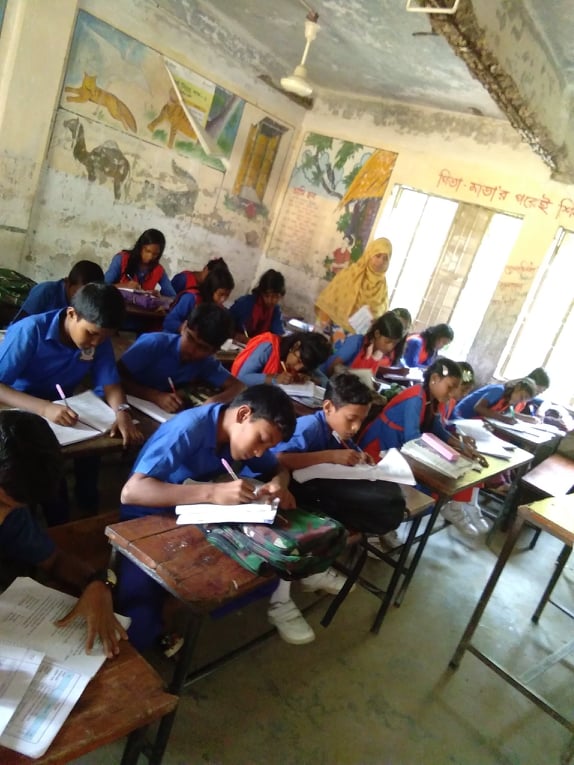 আমরা কি কি কাজে প্রাকৃতিক সম্পদ ব্যবহার করি?
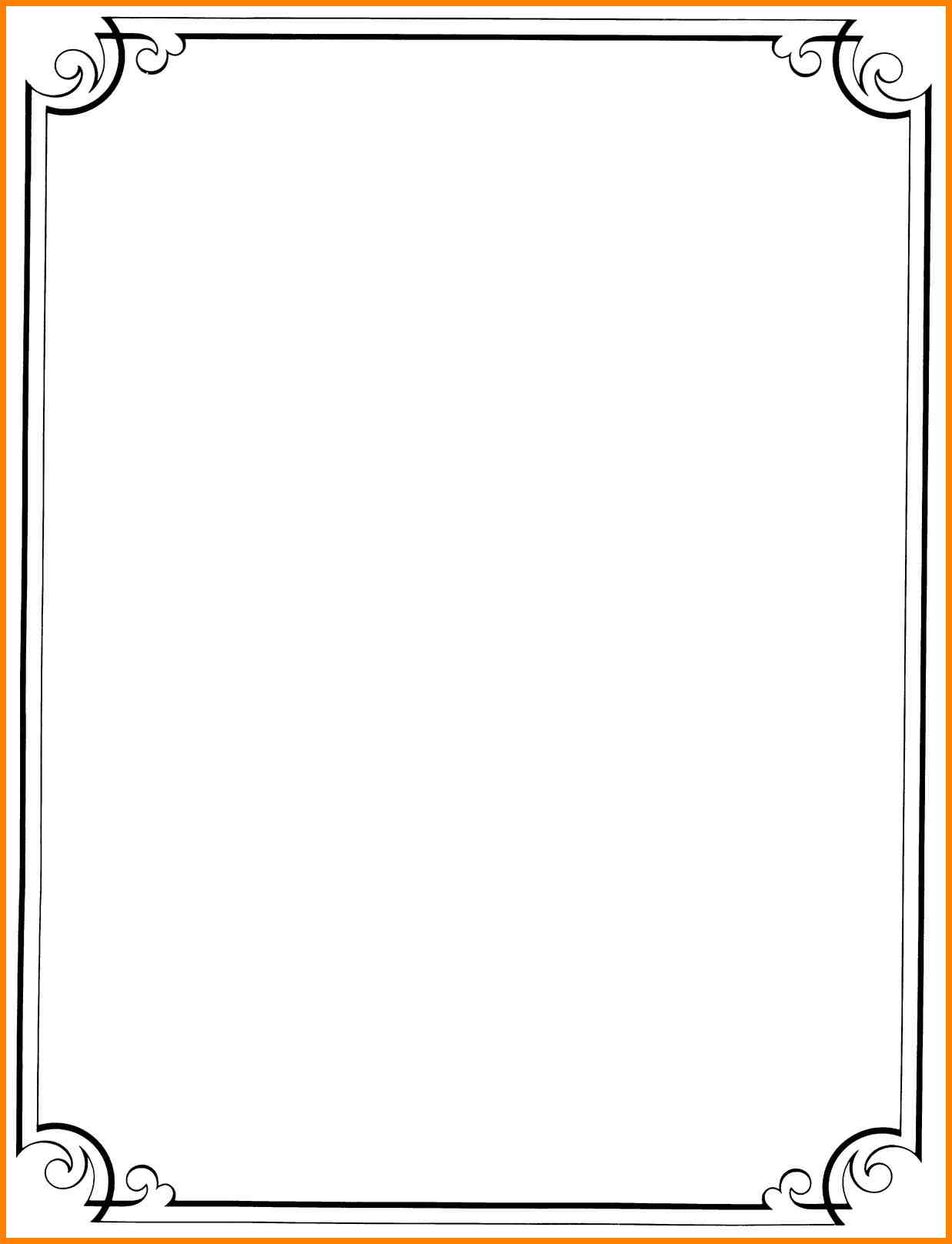 সরব পাঠ
প্রকৃতিতে পাওয়া যে সকল সম্পদ মানুষ তার চাহিদা পূরণের জন্য ব্যবহার করে তাকে প্রাকৃতিক সম্পদ বলে। প্রাকৃতিক সম্পদ মানুষ তৈরি করতে পারে না। সূর্যের আলো,মাটি,পানি,বায়ু,গাছপালা,পশুপাখি ইত্যাদি প্রাকৃতিক সম্পদ। খনিজ সম্পদ,জীবাশ্ম সম্পদ এসবও প্রাকৃ্তিক সম্পদ। প্রাকৃতিক সম্পদ থেকে খাদ্য,বস্ত্র,বাসস্থান এবং শক্তি পেয়ে থাকি।
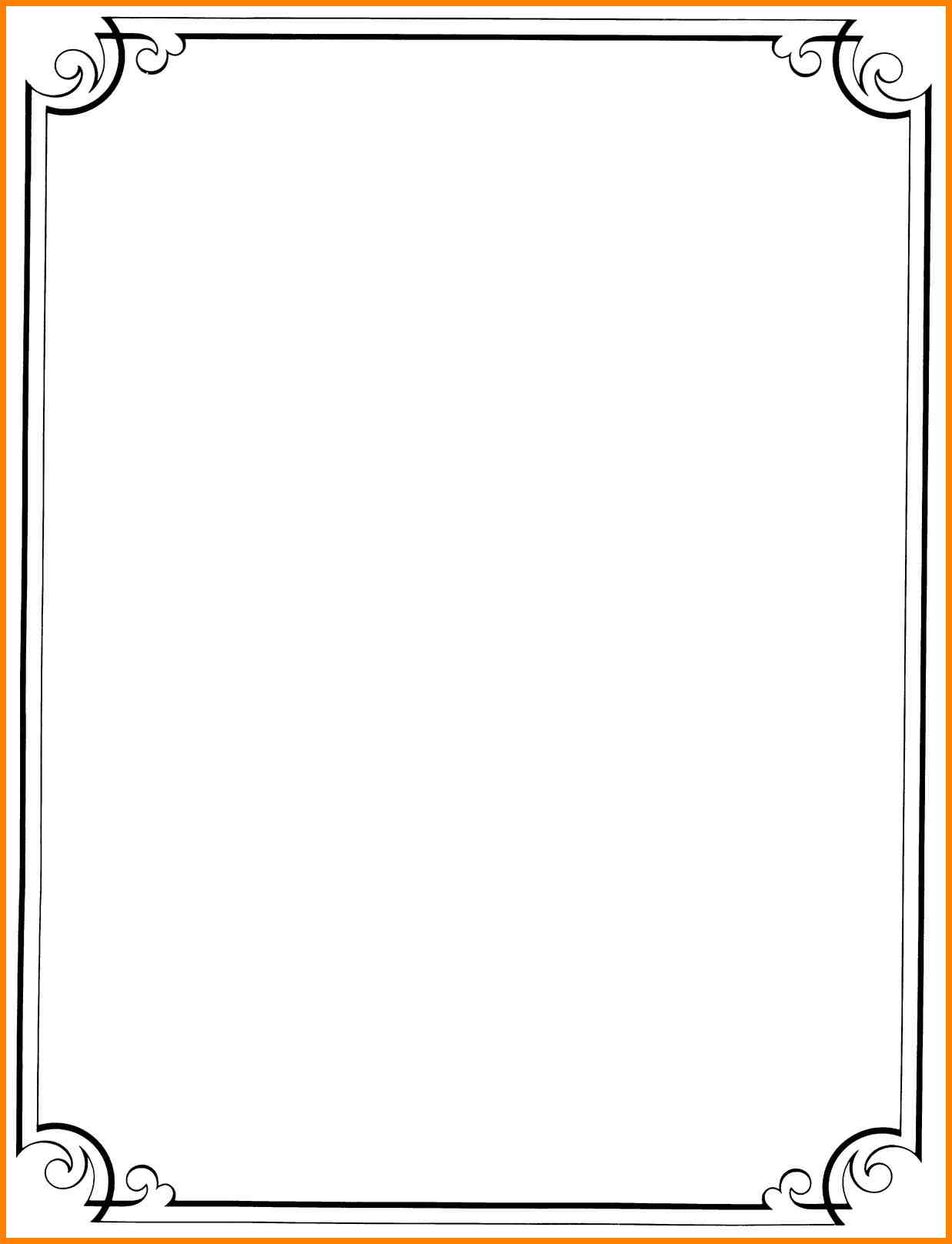 সঠিক উত্তর:
পানি
আবার চেষ্টা করি
নিচের কোনটি প্রকৃতিক সম্পদ?
ক. বোতল
খ. ইট

ঘ পানি
গ. বাড়ি
উত্তরের অপশনগুলোতে ক্লিক করুন
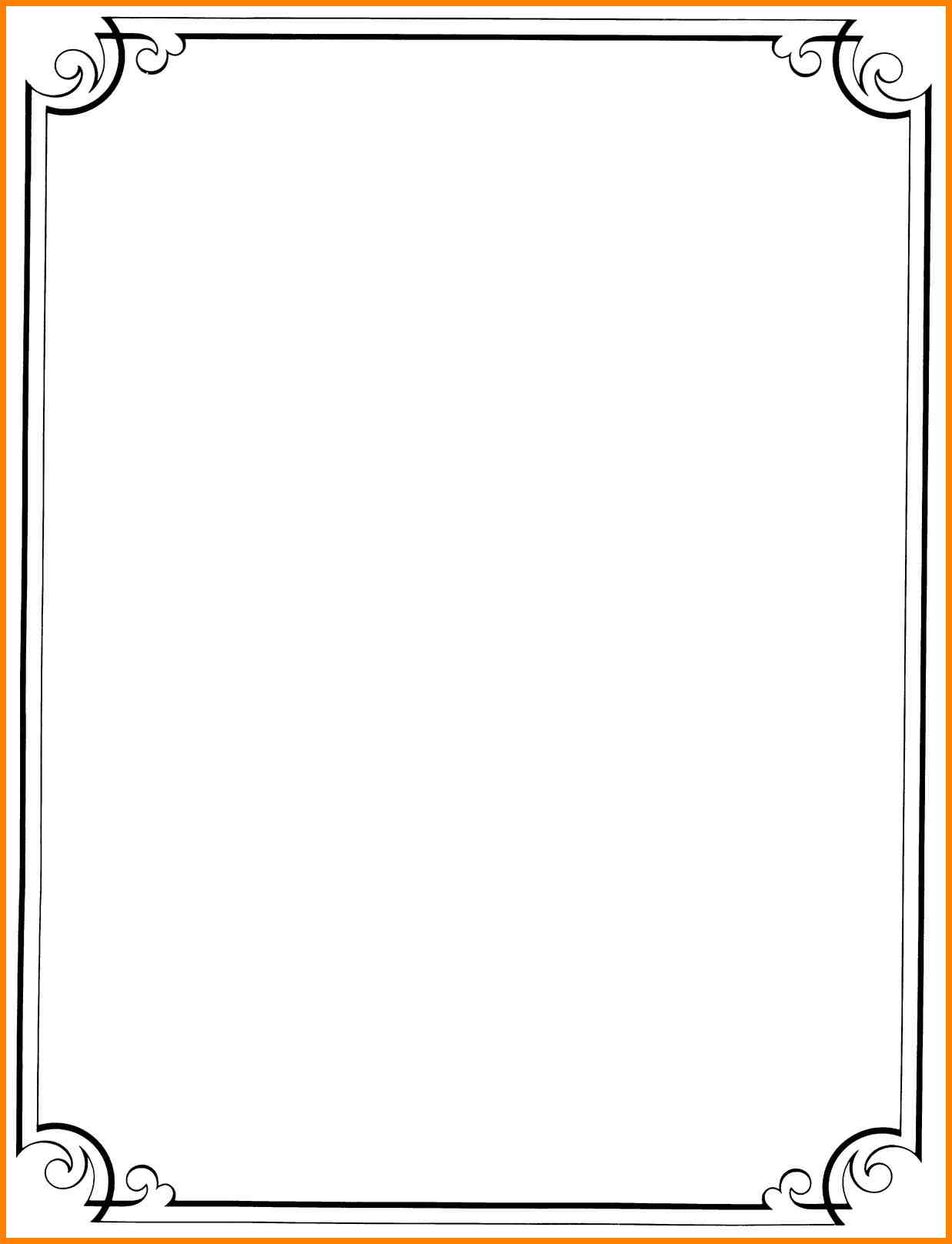 সঠিক উত্তর:
রাস্তা
আবার চেষ্টা করি
নিচের কোনটি মানবসৃষ্ট সম্পদ?
ক. মাটি
খ. খনিজ

ঘ রাস্তা
গ. গাছ
উত্তরের অপশনগুলোতে ক্লিক করুন
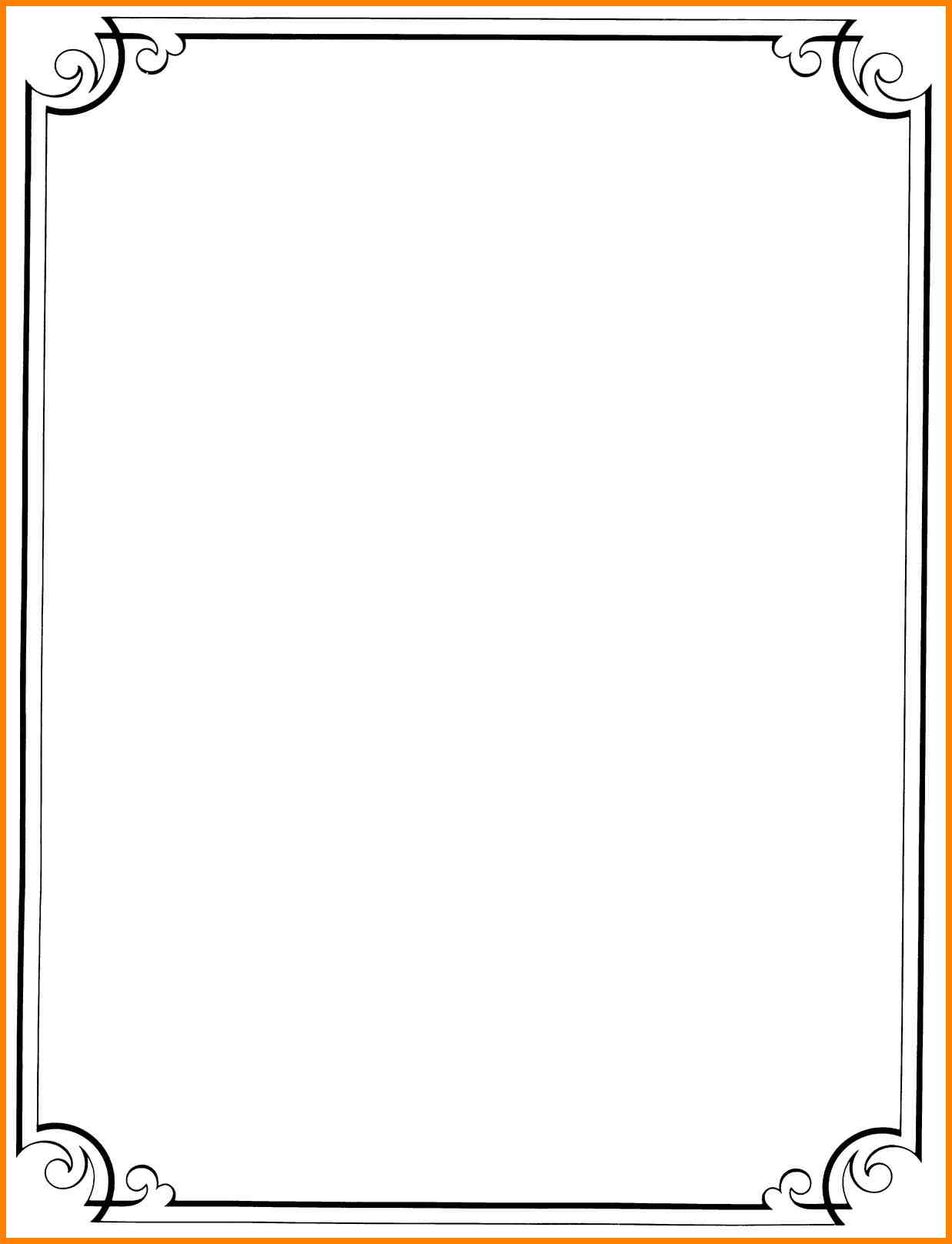 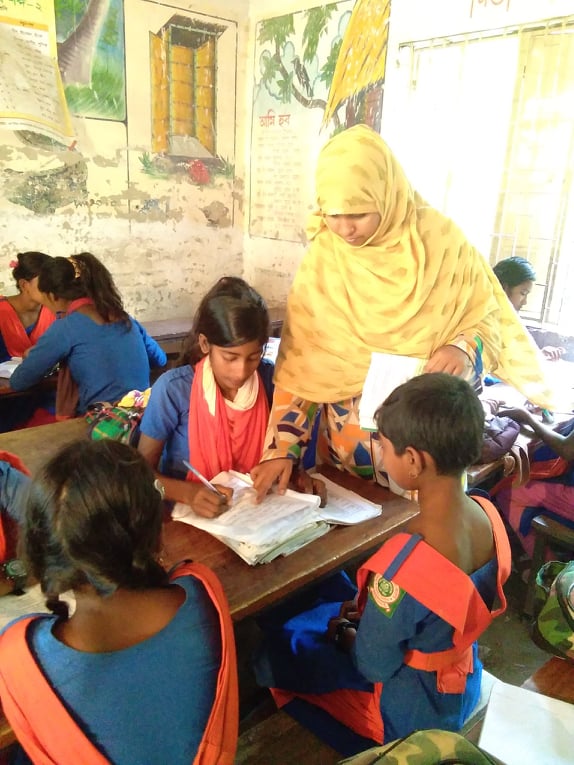 দলীয়  কাজ
দল-ক= প্রাকৃতিক সম্পদের ৫টি উদাহরণ লেখ। 
দল-খ= মানবসৃষ্ট সম্পদের ৪টি উদাহরণ লেখ।
দল-গ=প্রাকৃতিক সম্পদের ৩টি উদাহরণ লেখ।
দল-গ= মানবসৃষ্ট সম্পদের ২টি উদাহরণ লেখ।
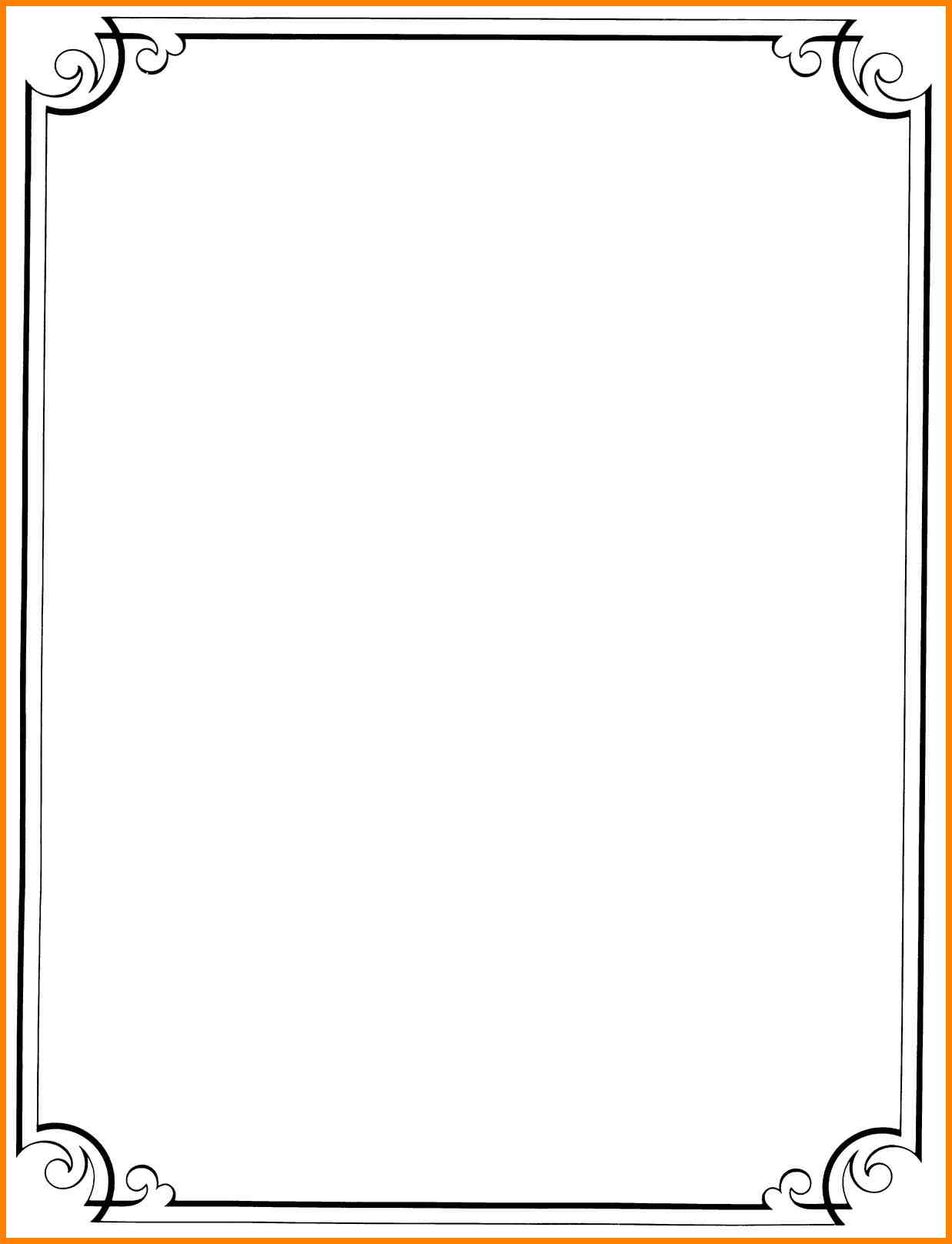 মূল্যায়ন
নীচের ছক থেকে প্রাকৃতিক সম্পদের তালিকা তৈরী করঃ
সূর্যের আলো ,কাচ,মাটি, পানি
বায়ু,গাছপালা,বিদ্যুৎ,
পশুপাখি কাগজ,প্লাস্টিক
,
উত্তর মিলায়ে নাওঃ
সূর্যের আলো ,মাটি, পানি
বায়ু,গাছপালা,পশুপাখি
,
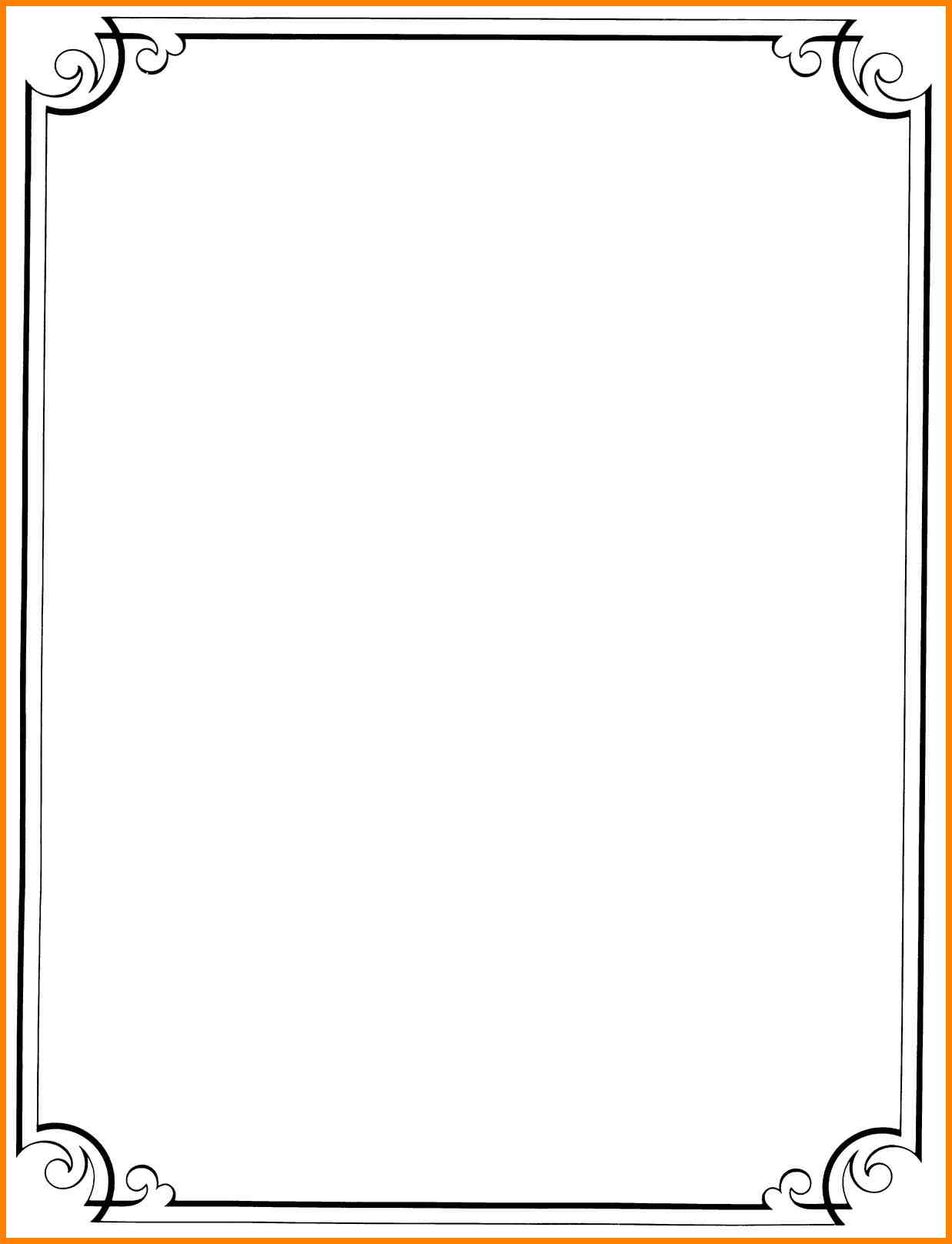 বাড়ির কাজ
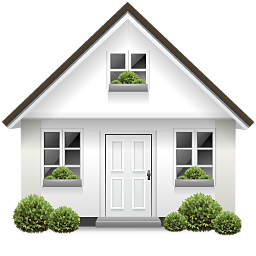 প্রাকৃতিক সম্পদ ও মানবসৃষ্ট সম্পদ এর মধ্য ৩টি পার্থক্য বাড়ি থেকে লিখে আনবে
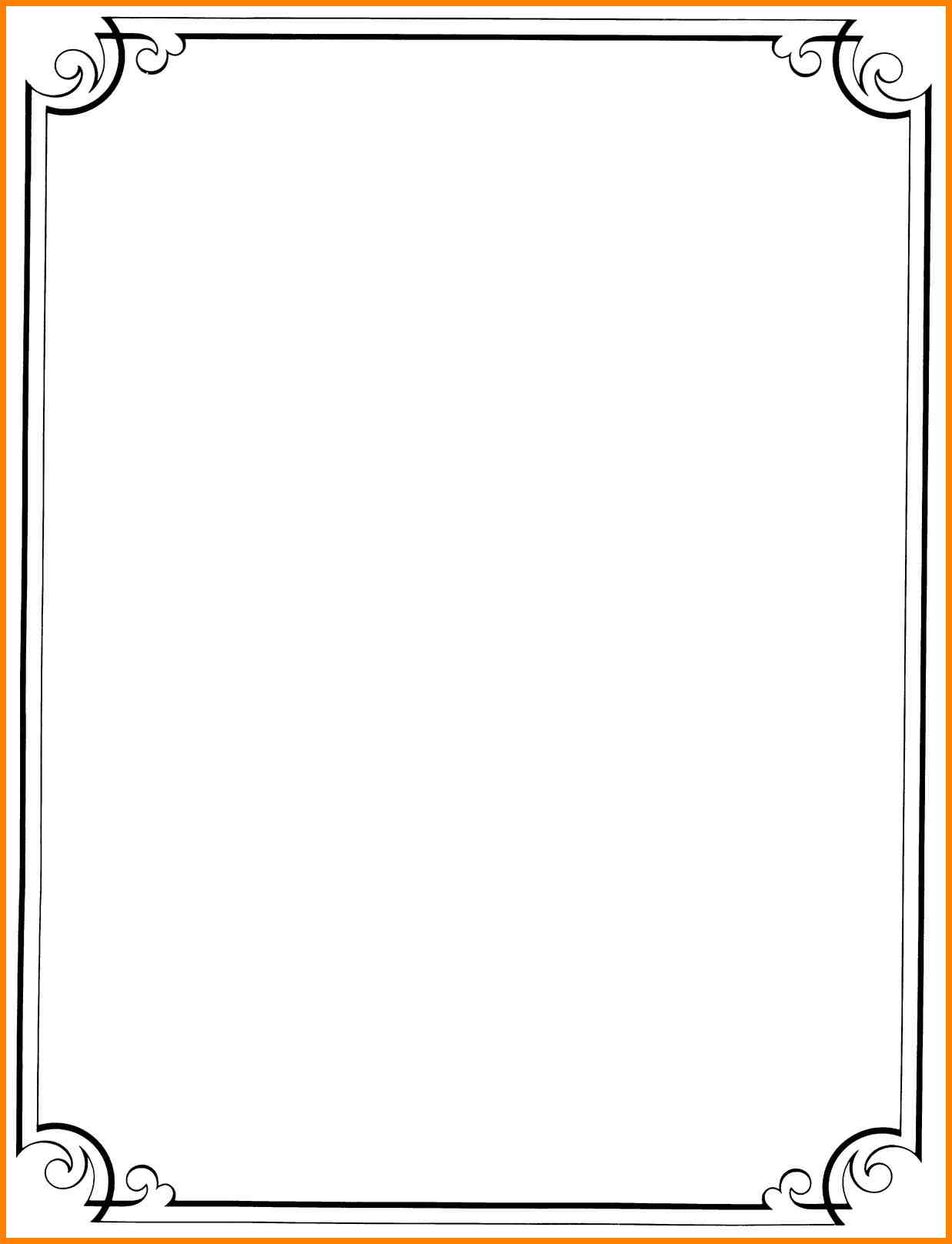 সত্য কথা বলবে
সময়ের সঠিক ব্যবহার করবে
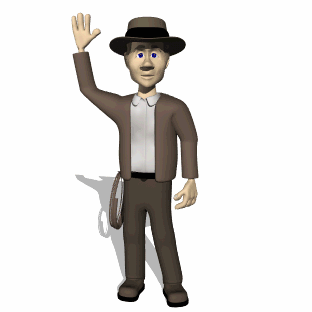 মন দিয়ে সকল কাজ করবে
অনেক অনুশীলন করবে
সত্য কথা বলবে
ধন্যবাদ
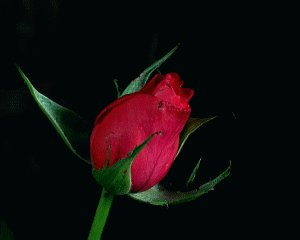